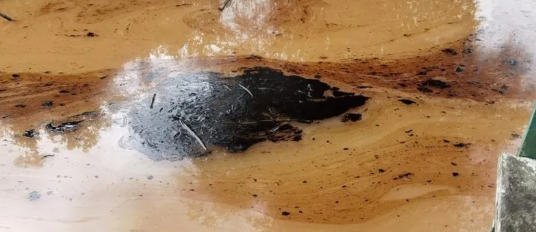 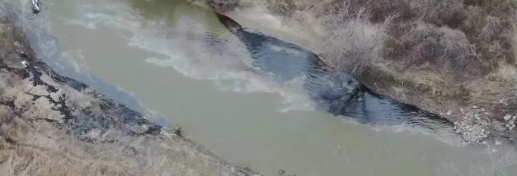 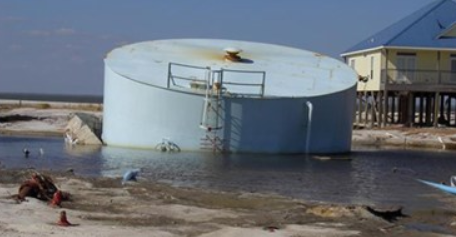 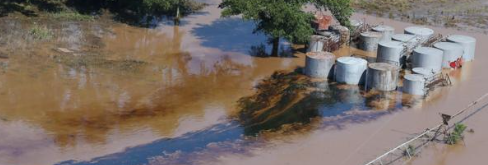 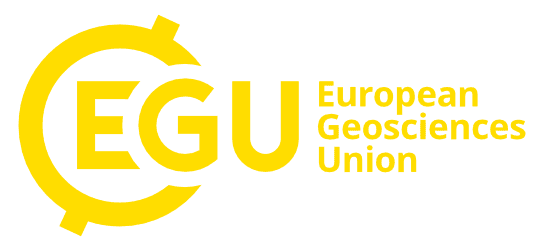 A NEW PHYSICALLY-BASED NUMERICAL MODEL TO SIMULATE RIVER FLOOD TRIGGERED OIL SPILLS
Paola Di Fluri1,2, Matthew D. Wilson2,3, Alessio Domeneghetti1




1 Department of Civil, Chemical, Environmental and Materials Engineering, Alma Mater Studiorum University of Bologna, Bologna, Italy
2 Geospatial Research Institute | Toi Hangarau, University of Canterbury, New Zealand
3 School of Earth and Environment | Te Kura Aronukurangi, University of Canterbury, New Zealand
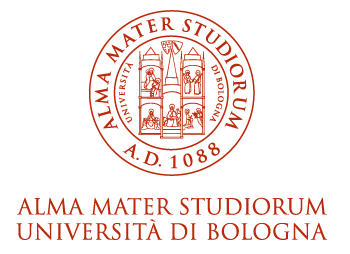 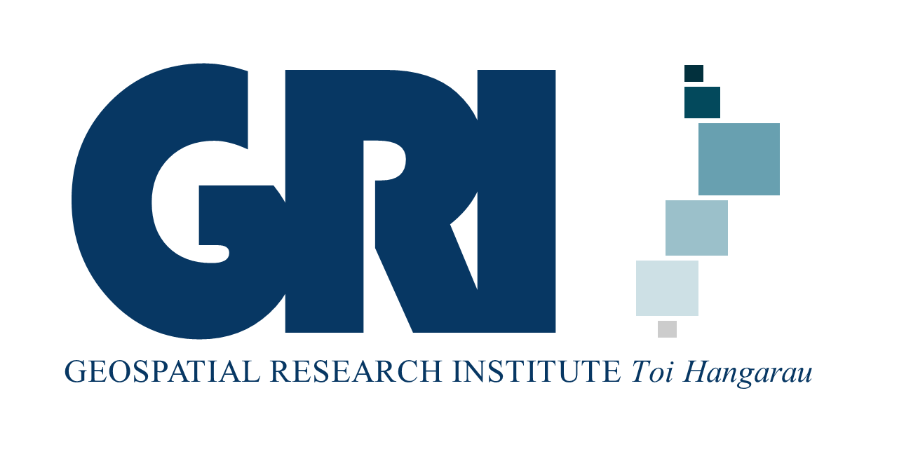 Supplementary material for poster presentation A NEW PHYSICALLY-BASED NUMERICAL MODEL TO SIMULATE RIVER FLOOD TRIGGERED OIL SPILLS -  EGU European Geoscience Union 2025, 27 April – 2 May Vienna
Model Framework: From Input Data to Output Assessment
Visualisation
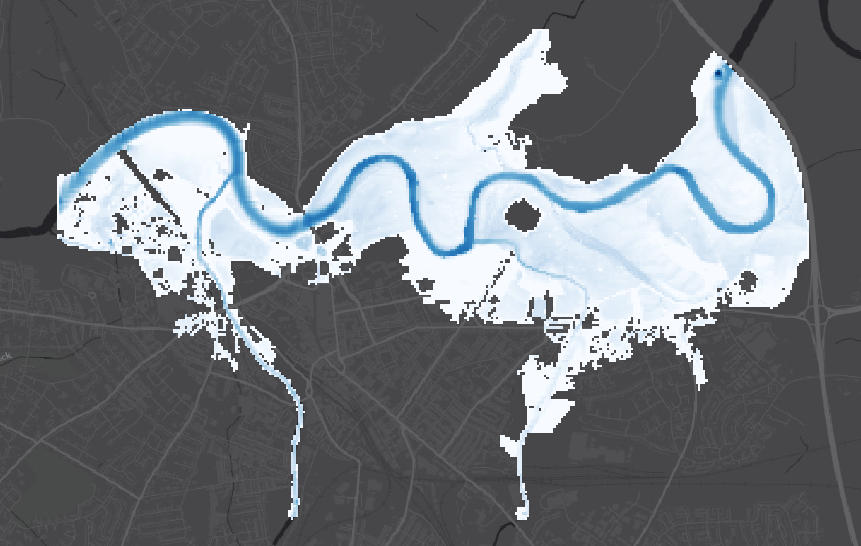 Caesar-Lisflood model
Data requirement
Output data
TOPOGRAPHIC DATA
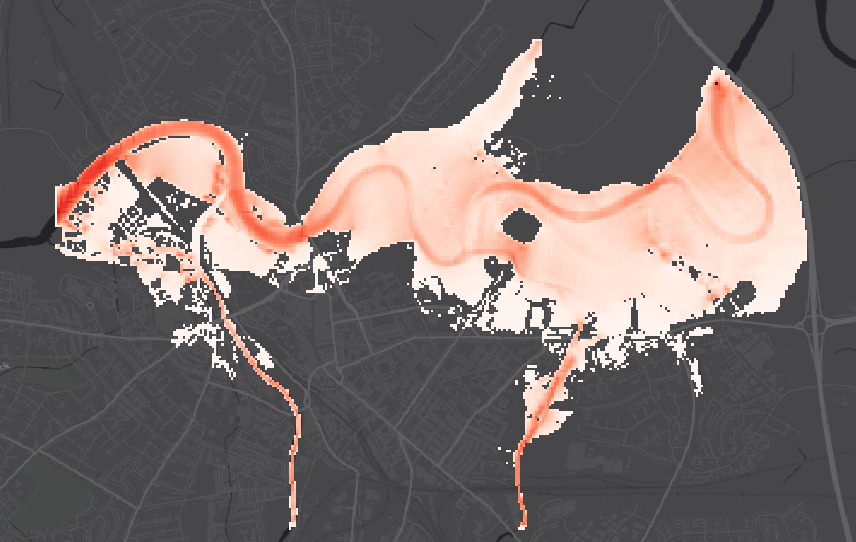 Digital Elevation Model (DEM)
Bathymetry
WATER DEPTH
HYDROLOGICAL AND METEOROLOGICAL DATA
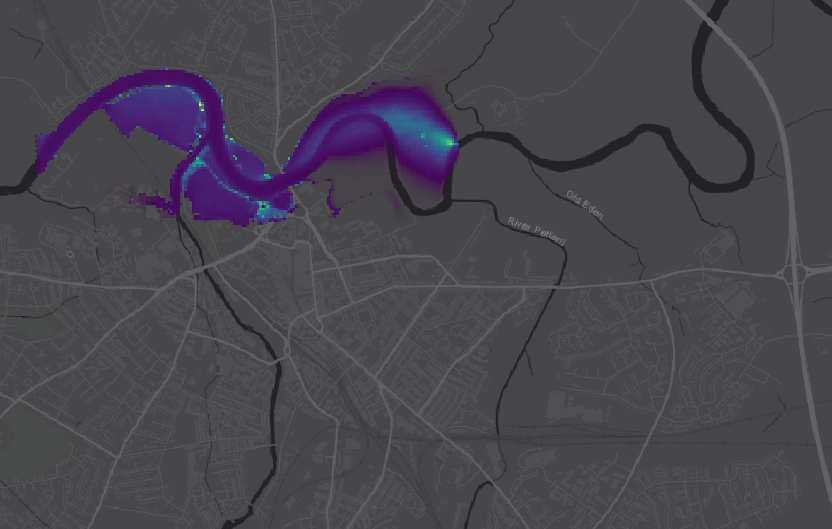 VELOCITY
River discharge
Rainfall
Tidal
HYDRAULIC MODEL
Flow velocity
Water depth
FRICTION DATA
OIL CONCENTRATION
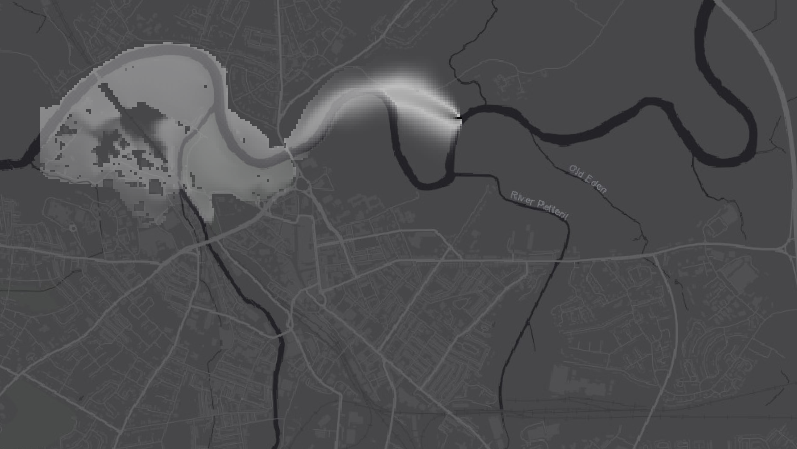 Manning’s coefficient
HYDRODINAMIC DATA
Flow velocity
Discharge
OIL DEPTH
OIL DATA
Oil thickness
Area extent
Oil concentration
Mass balance
OIL SPILL MODEL
DensityInitial volume
ENVIRONMENTAL DATA
Water temperature
Water density
Wind velocity
Supplementary material for poster presentation A NEW PHYSICALLY-BASED NUMERICAL MODEL TO SIMULATE RIVER FLOOD TRIGGERED OIL SPILLS -  EGU European Geoscience Union 2025, 27 April – 2 May Vienna
Oil spill module: process selection
Selected processes
Spreading
Advection
Evaporation
Dispersion 
Emulsification
Dissolution oxidation
Sedimention
biodegradation
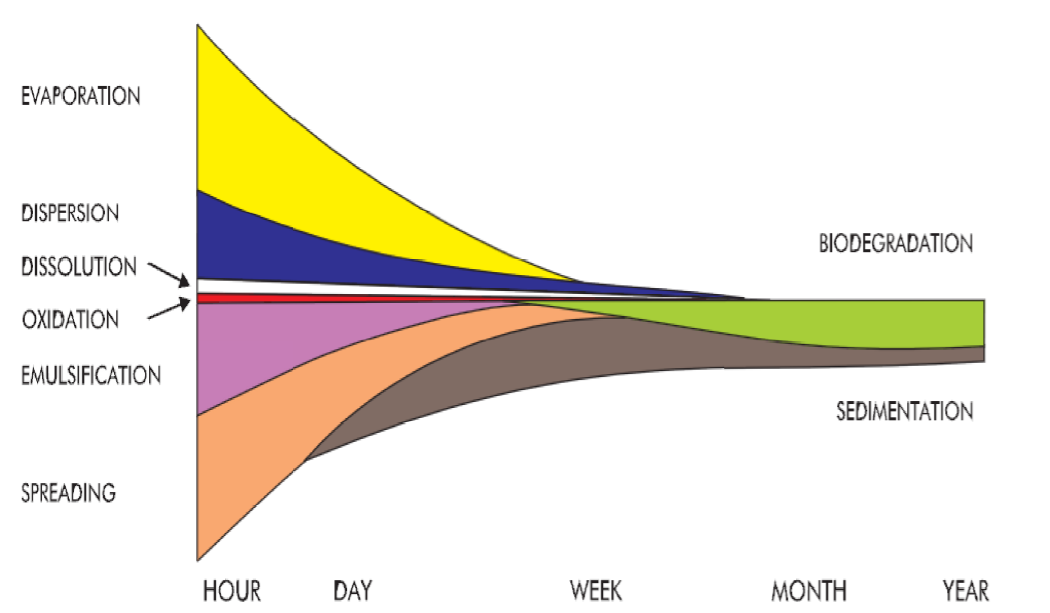 Time of occurrence
Supplementary material for poster presentation A NEW PHYSICALLY-BASED NUMERICAL MODEL TO SIMULATE RIVER FLOOD TRIGGERED OIL SPILLS -  EGU European Geoscience Union 2025, 27 April – 2 May Vienna
Code implementation: oil input
START
Erodepo()
Cycle +=time_factor/60
Assignment of model input
Oil_spill_input()
no
Oil_check_depth_threshold()
yes
Oil_area()



Oil_evaporation()



Oil_route()



  Oil_update()
void oil_spill_input(double local_time_factor)

        {

            iteration_t += local_time_factor;
            for (int x = Math.Min(oil_fromx, oil_tox); x <= Math.Max(oil_fromx, oil_tox); x++)
            {
                for (int y = Math.Min(oil_fromy, oil_toy); y <= Math.Max(oil_fromy, oil_toy); y++)
                {
                    oil_depth_init = oil_ratev * local_time_factor / (oil_n_cells * DX * DX);

                    if (iteration_t > oil_spillt)
                    {
                        oil_ratev = 0;
                    }
                    oil_depth[x, y] += oil_ratev * local_time_factor / (oil_n_cells * DX * DX);
                }
            }
        }
END
Supplementary material for poster presentation A NEW PHYSICALLY-BASED NUMERICAL MODEL TO SIMULATE RIVER FLOOD TRIGGERED OIL SPILLS -  EGU European Geoscience Union 2025, 27 April – 2 May Vienna
Code implementation: triggering condition
START
Erodepo()
Cycle +=time_factor/60
Triggering condition – the oil spill starts when a certain water depth threshold is exceeded
Oil_spill_input()
INPUT CELL
no
Oil_check_depth_threshold()
yes
Oil_area()



Oil_evaporation()



Oil_route()



  Oil_update()
// check triggering of event
if (cycle > oil_startt && oil_check_depth_threshold() == true)
{
    oil_eventtriggered = true;
}        bool oil_check_depth_threshold()
        {
            for (int x = Math.Min(oil_fromx, oil_tox); x <= Math.Max(oil_fromx, oil_tox); x++)
            {
                for (int y = Math.Min(oil_fromy, oil_toy); y <= Math.Max(oil_fromy, oil_toy); y++)
                {
                    if (water_depth[x, y] > oil_starth) return true;
                }
            }
            return false;
        }
END
Supplementary material for poster presentation A NEW PHYSICALLY-BASED NUMERICAL MODEL TO SIMULATE RIVER FLOOD TRIGGERED OIL SPILLS -  EGU European Geoscience Union 2025, 27 April – 2 May Vienna
START
Code implementation: oil spill area computation
Erodepo()
Cycle +=time_factor/60
Cell count containing oil and calculation of the oil spill area
Oil_spill_input()
no
Oil_check_depth_threshold()
yes
Oil_area()



Oil_evaporation()



Oil_route()



  Oil_update()
void oil_area()
        {
            count_cells = 0;

            for (int x = 1; x < xmax; x++)
            {
                for (int y = 1; y < ymax; y++)
                {
                    if (oil_depth[x, y] > 0)
                    {
                        count_cells++;
                    }
                    oil_S = count_cells * DX * DX; 
                }
            }//);
        }
END
Supplementary material for poster presentation A NEW PHYSICALLY-BASED NUMERICAL MODEL TO SIMULATE RIVER FLOOD TRIGGERED OIL SPILLS -  EGU European Geoscience Union 2025, 27 April – 2 May Vienna
START
Code implementation: oil evaporation 1/3
Erodepo()
Implementation of the Mackey and Fingas formula for calculating the evaporation rate.
Cycle +=time_factor/60
Oil_spill_input()
no
Oil_check_depth_threshold()
yes
Oil_area()



Oil_evaporation()



Oil_route()



  Oil_update()
void oil_evaporation(double local_time_factor)
        {
            var options = new ParallelOptions { MaxDegreeOfParallelism = Environment.ProcessorCount * 4 };
            Parallel.For(1, ymax + 1, options, delegate (int y)
            {
                int inc = 1;
                while (down_scan[y, inc] > 0)
                {
                    int x = down_scan[y, inc];
                    inc++
                    if (oil_depth[x, y] > 0)
                    {
                        iteration_t += local_time_factor;
                        //evaporation exposure
                        oil_exp = oil_transf_coeff * oil_S * (local_time_factor)  / oil_totalv;

                        Ev = (oil_T / (oil_B * oil_Tg)) * Math.Log(oil_exp * (oil_B * oil_Tg / oil_T) * Math.Exp(oil_A - (oil_B * oil_To / oil_T)) + 1);
                    }
                }
END
Supplementary material for poster presentation A NEW PHYSICALLY-BASED NUMERICAL MODEL TO SIMULATE RIVER FLOOD TRIGGERED OIL SPILLS -  EGU European Geoscience Union 2025, 27 April – 2 May Vienna
[Speaker Notes: Definition of the evaporation process. 
Need to track the evaporated oil quantity to ensure accurate mass balance calculations.]
START
Code implementation: oil evaporation 2/3
Erodepo()
Implementation of the Mackey and Fingas formula for calculating the evaporation rate.
Cycle +=time_factor/60
Oil_spill_input()
no
Oil_check_depth_threshold()
yes
Oil_area()



Oil_evaporation()



Oil_route()



  Oil_update()
Advection + spreading
Evaporation (Fingas method)
Advection + spreading
Evaporation (Mackey method)
Advection + spreading
END
Supplementary material for poster presentation A NEW PHYSICALLY-BASED NUMERICAL MODEL TO SIMULATE RIVER FLOOD TRIGGERED OIL SPILLS -  EGU European Geoscience Union 2025, 27 April – 2 May Vienna
[Speaker Notes: Development and comparison of two different evaporation formulations. 
Fingas's simplified formula: Depends on temperature and time, derived from laboratory experiments. 
Mackay model considerations: Accounts for oil properties and wind influence  more complex but more reliable (not many parameter needed)]
START
Code implementation: oil evaporation 3/3
Erodepo()
Cycle +=time_factor/60
Implementation of the Mackey’s formula
Wind influence on evaporation
Oil_spill_input()
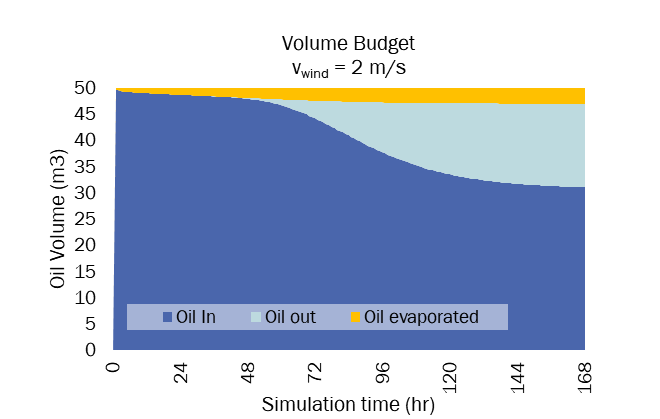 no
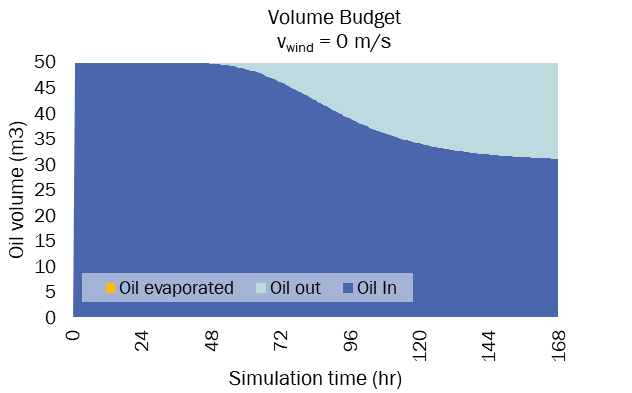 Oil_check_depth_threshold()
yes
Oil_area()



Oil_evaporation()



Oil_route()



  Oil_update()
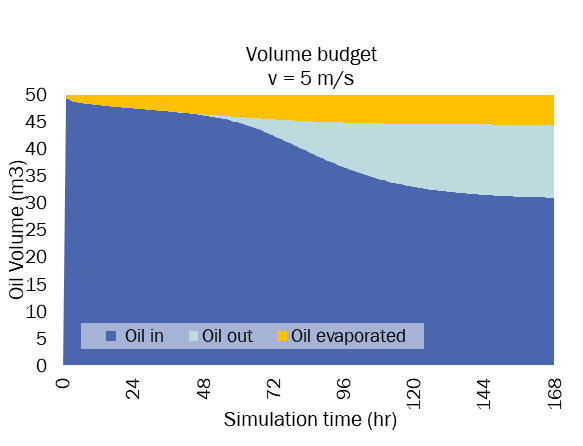 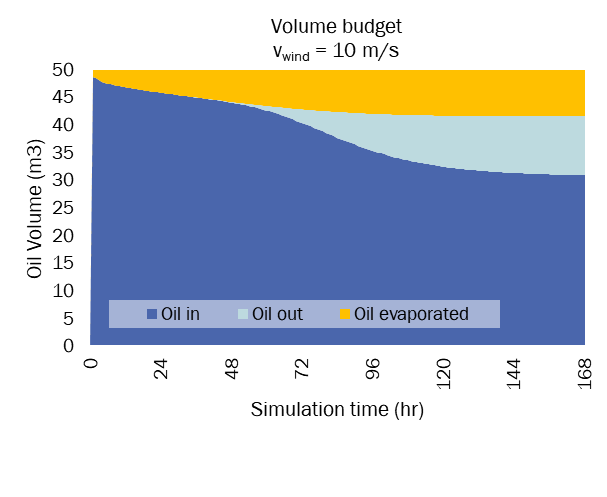 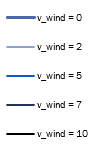 END
Supplementary material for poster presentation A NEW PHYSICALLY-BASED NUMERICAL MODEL TO SIMULATE RIVER FLOOD TRIGGERED OIL SPILLS -  EGU European Geoscience Union 2025, 27 April – 2 May Vienna
START
Code implementation: advection-dispersion equation
Erodepo()
Cycle +=time_factor/60
Oil_spill_input()
no
Oil_check_depth_threshold()
FIRST ORDER UPWIND INTERPOLATION SCHEME
yes
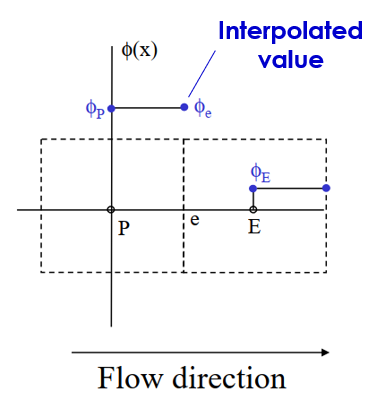 Oil_area()



Oil_evaporation()



Oil_route()



  Oil_update()
END
Supplementary material for poster presentation A NEW PHYSICALLY-BASED NUMERICAL MODEL TO SIMULATE RIVER FLOOD TRIGGERED OIL SPILLS -  EGU European Geoscience Union 2025, 27 April – 2 May Vienna
START
Code implementation: oil depth update
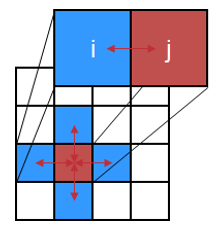 Erodepo()
Cycle +=time_factor/60
Update of the oil depth in the cell and oil concentration calculation
Oil_spill_input()
no
Oil_check_depth_threshold()
yes
void oil_update()

{
    var options = new ParallelOptions { MaxDegreeOfParallelism = Environment.ProcessorCount * 4 };
    Parallel.For(1, ymax + 1, options, delegate (int y)
    {
        int inc = 1;
        while (down_scan[y, inc] > 0)
        {
            int x = down_scan[y, inc];
            inc++;
                    
            if (elev[x, y] > -9999 )
            {
                oil_depth_prev[x, y] = oil_depth[x, y];
                oil_depth[x, y] += (oil_hx[x + 1, y] - oil_hx[x, y] + oil_hy[x, y + 1] - oil_hy[x, y]);
// oil concentration

oil_conc[x, y] = (((oil_depth[x, y] * oil_density  ) / (oil_depth[x, y] * oil_density  + water_depth[x, y] * ro_water)) * oil_density)      ; // g/L

if (oil_conc[x, y] > 0)
{
    oil_concentration[x, y] = oil_conc[x, y];
}
Oil_area()



Oil_evaporation()



Oil_route()



  Oil_update()
END
Supplementary material for poster presentation A NEW PHYSICALLY-BASED NUMERICAL MODEL TO SIMULATE RIVER FLOOD TRIGGERED OIL SPILLS -  EGU European Geoscience Union 2025, 27 April – 2 May Vienna
[Speaker Notes: Update of oil thickness in each cell by calculating incoming and outgoing oil. 
Calculation of oil concentration within the same cell.]
Results and visualisation: how it should be
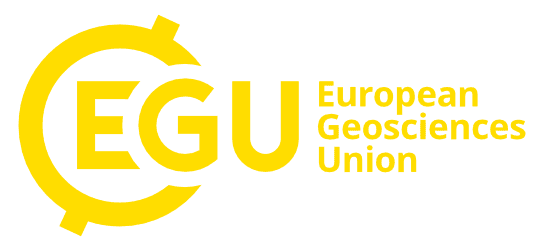 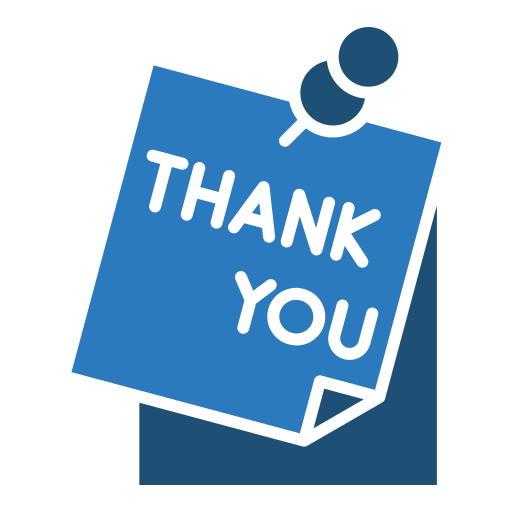 Any feedback or question is welcome!
paola.difluri2@unibo.it
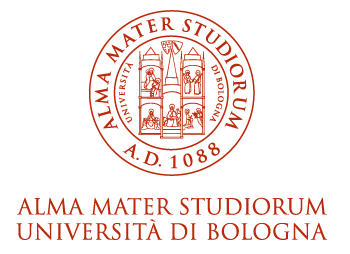 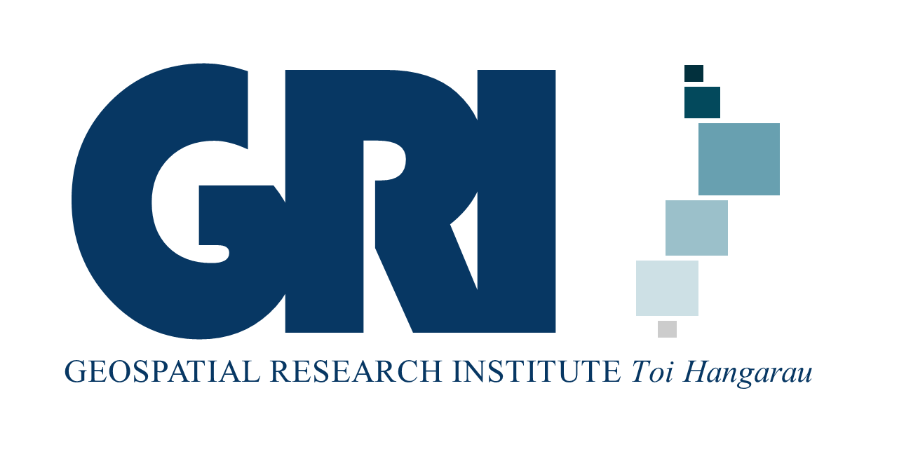 Supplementary material for poster presentation A NEW PHYSICALLY-BASED NUMERICAL MODEL TO SIMULATE RIVER FLOOD TRIGGERED OIL SPILLS -  EGU European Geoscience Union 2025, 27 April – 2 May Vienna